EUROPE
7th Grade World Geography
Medieval Europe, 400s AD to 1400s AD
After the fall of the Roman Empire, Europe fell into chaos
The Catholic Church became the main source of power.
Bishops of Rome or Popes led Catholic Church 500s AD
Holy Roman Empire 800 AD
Founded by Charlemagne
Crusades 1000s AD
“Holy Wars” to reclaim the Holy Land from the Muslims
Life in Medieval Europe
Feudalism
Kings gave land to nobles called Lords.
The Lords controlled a manor, which consisted of a castle and the surrounding farmland and small villages.
The peasants who lived in the villages were called serfs.
Life in Medieval Europe
Black Death, 1347 BC
Killed 25 million people, about 1/3 of Europe’s population.
Renaissance, 1350 AD to 1600s AD
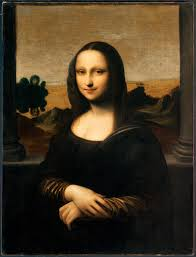 RENAISSANCE is French for “re-birth” 
Renewed interest in education, art, and science.
Artists like Leonardo Da Vinci and Michelangelo
Gutenberg invented the printing press in 1450 AD
Protestant Reformation, 1500s AD
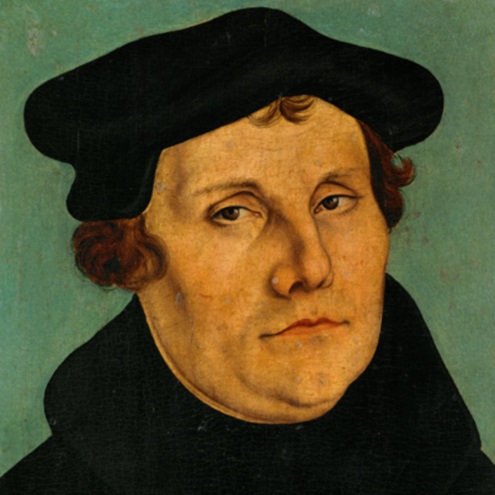 People began to question the authority and teachings of the Catholic Church
Martin Luther challenged Catholic Church 1520 AD
Reformation in England
Henry the VIII wanted an annulment but the Pope refused.
Henry decided to break away and form the Anglican Church instead.
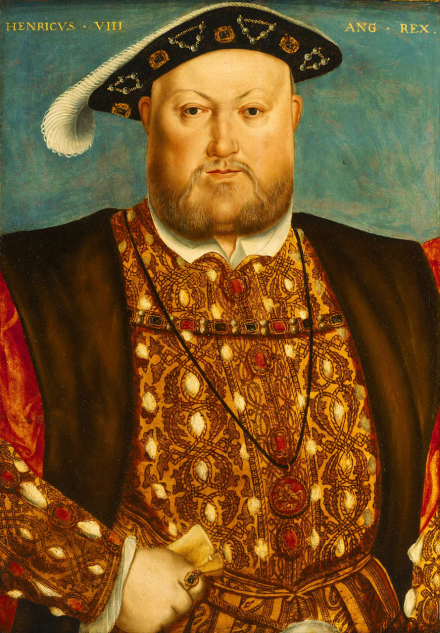 Age of Exploration, Mid 1400s AD to Late 1700s AD
The Travels of Marco Polo, 1300 AD
New inventions made exploration possible.
Astrolabe, compass, caravel
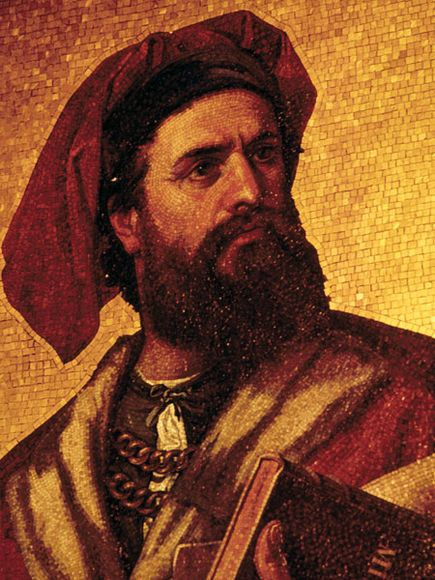 Age of Exploration, Mid 1400s AD to Late 1700s AD
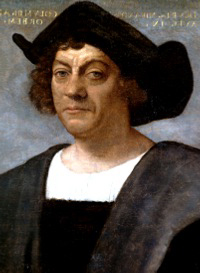 Bartholomew Dias reached Cape of Good Hope 1488 AD.
Christopher Columbus sails to the New World for Spain in 1492.
Dutch, Portuguese, English, and French explorers soon follow.
Age of Kings, 1400s AD to 1700s AD
Nationalism
Identifying with one’s nation (“I am English”)
“Divine Right of Kings”
The belief that it was a king’s God-given right to rule with absolute power
“Absolute Monarchs”
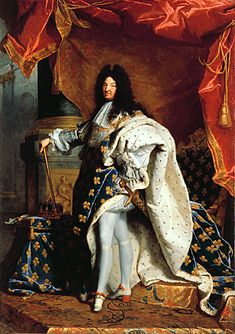 IDEAS FROM THE ENLIGTENMENT
John Locke: “Two Treatises on Government”, 1690
People are basically good and reasonable.
Government is a contract or agreement between the ruler and the people.
Government only has power with the “consent of the governed.”
People have basic rights of life, liberty & property.
Age of Revolution, 1770s AD to Early 1800s AD
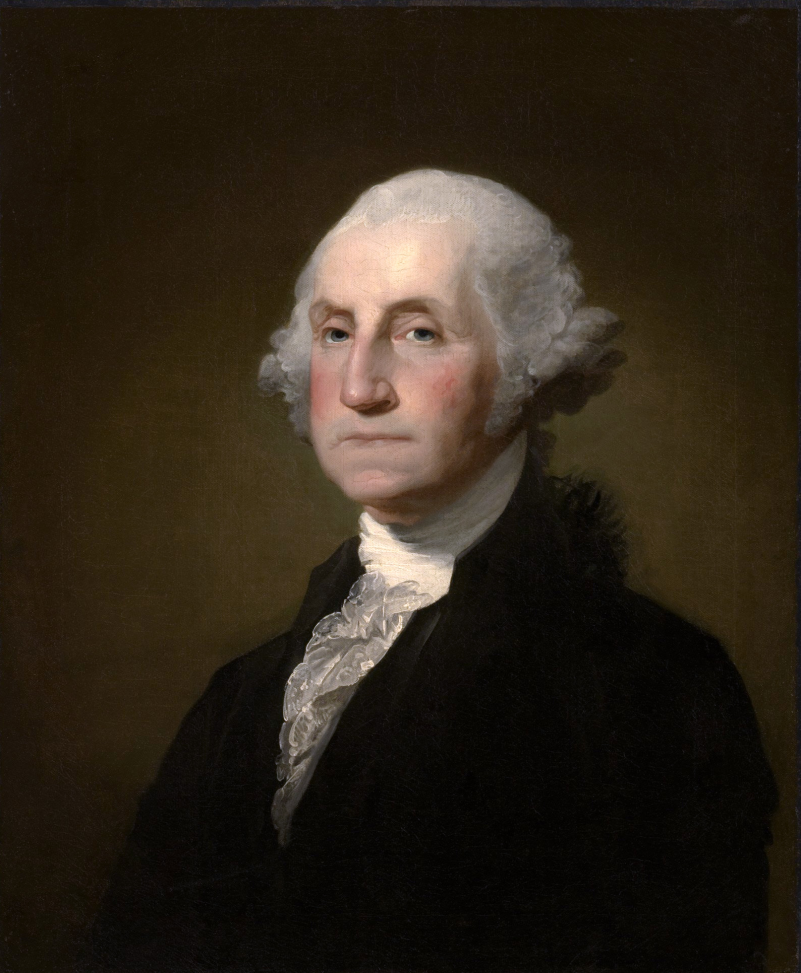 American Revolution 1770s AD
French Revolution 1789 AD
Napoleon Bonaparte dictator of France 1799 AD
Spanish, Portuguese and British colonies in America gain independence 1830s AD
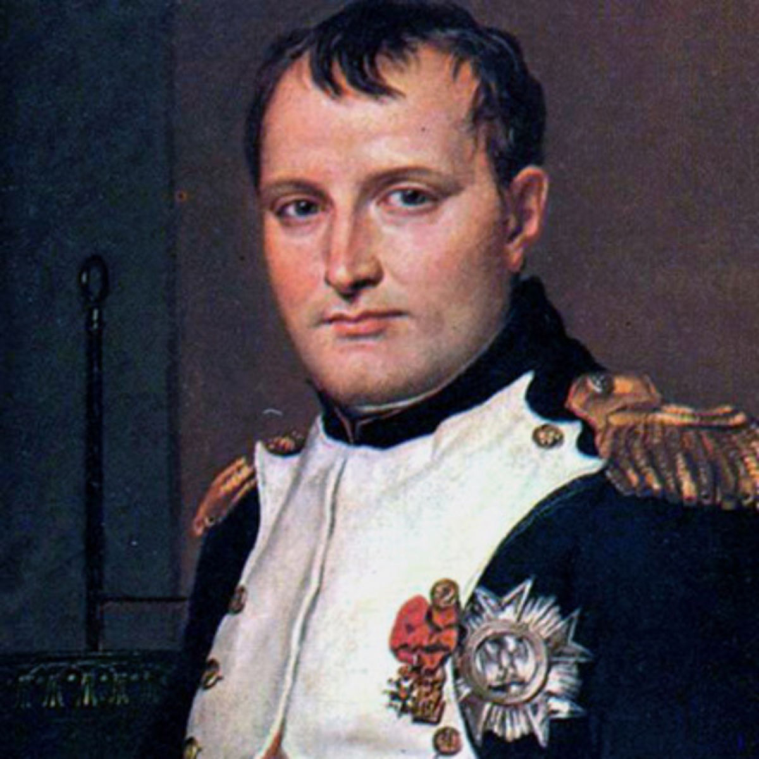 Industrial Revolution, 1700s to 1800s AD
Development of factories and industry in Europe.
Thomas Newcomen invents steam engine 1700s AD
James Watt improved steam engine 1769 AD
Spread of Industrial Revolution from Great Britain to Western Europe and North America early 1800s AD
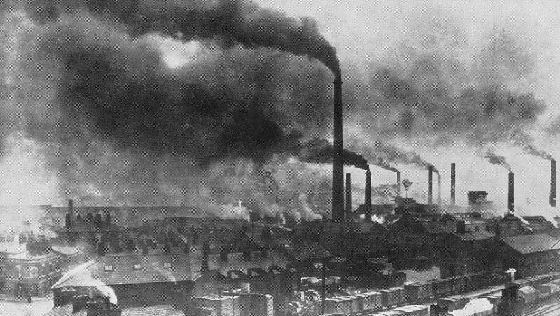